Viral vaccines and antiviral drugs
Vaccination is the most effective means of preventing and controlling viral infections. 
The eradication of smallpox and the significant progress made toward polio eradication are clear examples of the great impact of antiviral vaccines. However, viral infections remain a major public health threat and a significant cause of death. 
The common factor among our most effective antiviral vaccines is that they were developed to mimic our natural immune response to the pathogen. For example, a single episode of measles confers lifelong immunity in the survivors. Hence, what we needed to do is induce a similar immune response. There is a growing list of emerging and reemerging viral infections against which an effective vaccine is yet to be developed. Recent technological advances in the areas of immunogen design, single cell transcriptomics, systems biology, gene delivery,  epigenetics,  nanoparticles, and adjuvants expanded our understanding of how vaccines work and provide potentially new platforms that could be harnessed to develop vaccines against challenging and emerging viral pathogens.
Types of currently licensed antiviral vaccines
1. Live viral vaccines. Live virus vaccines are prepared from viral strains that have been attenuated, but retain their ability to replicate in the human host and thus their ability to induce protective immune responses. There are several immunological advantages for utilizing the live attenuated antiviral vaccine platform; (1) the replication of the attenuated vaccine strains in host cells allows for the potential activation of antigen-specific CD8+ T-cell responses; (2) the potential of eliciting a mucosal immune response (eg, IgA), where the portal of entry for many viruses resides. Several methods have been used to attenuate virus strains in order to be safely used as human vaccines. One method depended on the use of viral strains that are specific to a different host as vaccine strain. The oldest example of such strategy is the use of cowpox virus to vaccinate humans against smallpox. Another strategy relied on attenuation of the virus by passaging it in unnatural host or cells. Examples of this approach are the development of 17D, the yellow fever vaccine strain and polioviruses. Finally, generation of temperature sensitive mutants such as the live attenuated influenza vaccines.
2.Inactivated whole viral vaccines. Whole inactivated virus preparations are prepared by simply inactivating viral particles by heat, UV irradiation or by special chemical treatments. Formalin and beta-propiolactone are the most commonly used chemicals for this purpose.  Immunogenicity of these viral preparations is usually robust as they contain multiple pathogen-associated molecular patterns (PAMPs) that could engage several of the host innate immune receptors such as the toll-like receptors (TLRs).
3. Subunit vaccines. Due to the increased risk of reactogenicity associated with whole inactivated virus vaccine preparations, purified preparations that contain the main targets of protective immune responses were developed. Subunit vaccines that contain the surface glycoproteins of influenza and hepatitis B viruses are currently licensed.
 Subunit vaccines show an improved reactogenicity profile compared to whole inactivated virus preparations, but this is usually at the expense of the immunogenicity of the vaccine. When administered with adjuvants, immune responses to these vaccines can be significantly enhanced.
4. Recombinant viral proteins. The advance in methods of protein manufacturing made it possible to express desired viral proteins on a large scale to be used as vaccine antigens. Bacterial, yeast, insect, and mammalian cell lines have been used for this purpose. 
5. Virus-like particles (VLPs). VLPs are multimeric structures assembled from viral structural proteins. They often display viral surface proteins in a high-density repetitive manner on their surface, which may play a role in the enhanced immunogenicity observed with this kind of vaccines compared to recombinant viral proteins.
mRNA vaccine: New Approach to Vaccines
mRNA vaccines are a new type of vaccine to protect against infectious diseases.  mRNA vaccines teach host cells how to make a protein—or even just a piece of a protein—that triggers  production of protective antibodies  against the real virus .
COVID-19 mRNA vaccines give instructions for the cells to make a “spike protein.” The spike protein is found on the surface of the virus that causes COVID-19.
COVID-19 mRNA vaccines are given in the upper arm muscle. Once the instructions (mRNA) are inside the immune cells, the cells use them to make the protein piece. After the protein piece is made, the cell breaks down the instructions and gets rid of them. mRNA is also relatively fragile, and will only hang around inside a cell for about 72 hours, before being degraded.
mRNA never enters the nucleus of the cell, which is where  DNA is kept.
mRNA vaccines have been studied before for flu, Zika, rabies, and cytomegalovirus (CMV). 
Future mRNA vaccine technology may allow for one vaccine to provide protection for multiple diseases, thus decreasing the number of shots needed for protection against common vaccine-preventable diseases.
Beyond vaccines, cancer research has used mRNA to trigger the immune system to target specific cancer cells
How antiviral vaccines mediate protection
Two main effector arms of the adaptive immune response that are induced by antiviral vaccines mediate protection against viral infections: antibodies and T cells. 
Antibodies
A major immunological goal for antiviral vaccines is to elicit high and durable levels of antigen-specific antibodies.  Preferably these antibodies are induced at the portal of virus entry.  The process of generating these antibodies starts when a vaccine antigen encounters and binds to its specific B cell. In the presence of cognate CD4 T-cell help, these vaccine specific B cells start to expand. Some of the activated B cells differentiate into plasmablasts whose function is to secrete an early protective wave of antigen-specific antibodies.  In a primary vaccination, those early antibodies are mostly IgM and bind to the vaccine antigen with a relatively low affinity. A subset of the activated B cells will continue expanding forming specially organized structures in the secondary lymph nodes known as germinal centers (GCs). GCs are where vaccine-specific B cells with the highest antigen binding affinity are preferentially selected and also where the majority of antibody isotype-switching from IgM to IgG and IgA occurs.
The cells responsible for the maintenance of antigen-specific serum antibody levels following vaccination and infection are long-lived plasma cells.
T Cells
The main two subsets of T cells are CD4+ and CD8+ T cells. Through at least one of these two subsets T cells participate in the protection mediated by all antiviral vaccines. The main function of T cells is to provide help to B cells (CD4+) or clear the infection (CD8+), and not to prevent the infection. In contrast to antibodies that recognize epitopes in 3-dimensional conformation, T cells recognize linear peptides from the infecting agent that are expressed on MHC molecules on the surface of virus-infected cells. Some of these peptides come from viral proteins that do not exhibit extensive antigenic variation making T cells an important mechanism of protection against rapidly evolving viruses.  CD4+ T cells contribute to antiviral vaccine effectiveness in several ways; secreting cytokines such as IFN-γ and TNF and supporting the activation of B cells and CD8+ T cells (Th1); secretion of IL-4, IL-5, IL-13, and other cytokines to support B-cell activation and differentiation (Th2); triggering the formation and maintenance of the GC reaction via the expression of CD40L and secretion of IL-21. CD8+ T cells, on the other hand, clear virus infected cells by directly killing those cells (through the release of perforins and granzymes) or indirectly by secreting inflammatory cytokines. CD8+ T-cells can control viral burden and thus limit the severity of the disease.
Next generation vaccine platforms
DNA- and RNA-based vaccines. The concept of using naked DNA as a vaccine was introduced in the early 1990s.  It rapidly gained traction mainly due to its simplicity and versatility. While the early clinical trials demonstrated the safety of DNA vaccines, it also revealed that they were poorly immunogenic. The immunogenicity of DNA vaccines has been improved through different methods; (1) improving the efficiency of DNA delivery to enhance the cellular uptake of the plasmid DNA; (2) the use of adjuvants either in physical form or encoded on separate plasmids; (3) optimizing the sequence of the DNA vaccine to enhance the expression and immunogenicity of the encoded protein. DNA vaccines against a variety of viruses are now being tested at different stages of clinical trials.
Advances in the methods of mRNA synthesis and stabilization have paved the way for the possibility of using mRNA as vaccine platforms. The ability of mRNA to stimulate several of the innate immune receptors (eg, TLR3 and TLR7/8) gives them an intrinsic adjuvant activity.
Vector-based vaccines. Vectored-based vaccines could be considered a type of DNA vaccines where an attenuated virus or bacterium is used to introduce microbial DNA to host cells. The most commonly used virus vectors are adenoviruses, alphaviruses, and poxviruses.
The HIV Challenge
Efforts to develop a vaccine against HIV started in the mid-1980s  and the fact that there is still no licensed vaccine yet despite the plethora of resources invested shows the enormity of the task. The challenges that impede developing a vaccine against HIV stem from the following points:
1. Like most RNA viruses, HIV viruses continually mutate and evolve leading to the emergence of new variants even within an infected individual. This necessitates that for any vaccine to be successful, it has to elicit an immune response with enough breadth to protect against such extensive diversity.
2. The correlates of protection against HIV infection are not well established. Complete recovery from HIV infection is not common occurrence, if at all. This is at least partially because the virus infects CD4+ T cells, which orchestrate the two arms of adaptive immune responses: B cells and CD8+ T cells.
3. There is a knowledge gap in regard to which protein/portion of the viral proteins is the most antigenic and immunogenic and thus best suited as a vaccine antigen. Also, whether a specific structural conformation is required for such protein to elicit a protective immune response is not clear.
The Influenza Puzzle
The dilemma stems from the ever-evolving nature of influenza viruses, which enables the viruses to escape preexisting immune surveillance.  Moreover, effective vaccines against influenza viruses work by eliciting antibody responses that primarily target the globular head of the HA, which is the most variable among virus proteins.  Therefore, it has been necessary to perform an annual revision of the antigens included in human seasonal influenza vaccines to ensure that they match the circulating influenza strains. Currently, seasonal influenza vaccines include antigens from three (H1N1, H3N2, and an influenza B) or four (H1N1, H3N2, and two influenza B) human influenza virus strains. The need for a broadly protective influenza vaccine is clearly demonstrated by the occasional failure of these seasonal influenza vaccines to control the annual epidemics of influenza viruses.
The major neutralizing epitopes are located around the receptor-binding domain within the influenza HA globular head region (Figure below). While antibodies targeting such epitopes are protective, they are mostly strain-specific and lack the broad neutralizing activity required to protect against different influenza subtypes. Unlike the case for HIV, influenza broadly neutralizing antibodies could be detected following infection and vaccination. Therefore, it remains puzzling that despite being repeatedly exposed to such conserved domains of influenza HA either in the form of vaccination or natural infection that influenza remains a serious public health problem. One possible—among many—explanation for this puzzle is that the concentration of HA stem-specific antibodies is too low to prevent infection.  This notion is supported by the observation that mAbs targeting the stem region are weaker in general than those targeting the head epitopes in terms of in vitro neutralization potency.
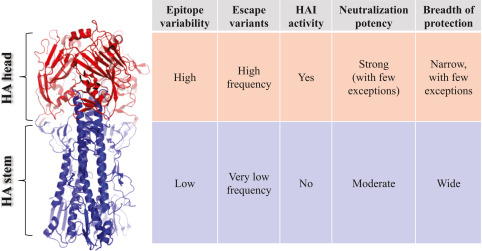 Figure:  Features of the epitopes within influenza HA globular head versus stem regions.
A structural view of influenza HA trimer with a listing of the features characterizing the epitopes within the HA globular head region versus those in the stem region.
Antiviral drugs
Antiviral drugs are a class of medication used for treating viral infections. Most antivirals target specific viruses, while a broad-spectrum antiviral is effective against a wide range of viruses. Unlike most antibiotics, antiviral drugs do not destroy their target pathogen; instead they inhibit its development.
Antiviral drugs are one class of antimicrobials, a larger group which also includes antibiotic (also termed antibacterial), antifungal and antiparasitic drugs, or antiviral drugs based on monoclonal antibodies.[  Most antivirals are considered relatively harmless to the host, and therefore can be used to treat infections.
Medical uses
Most of the antiviral drugs now available are designed to help deal with HIV, herpes viruses, COVID-19, the hepatitis B and C viruses, and influenza A and B viruses. Researchers are working to extend the range of antivirals to other families of pathogens.
Designing safe and effective antiviral drugs is difficult because viruses use the host's cells to replicate. This makes it difficult to find targets for the drug that would interfere with the virus without also harming the host organism's cells. Moreover, the major difficulty in developing vaccines and anti-viral drugs is due to viral variation.
Anti-viral targeting
The general idea behind modern antiviral drug design is to identify viral proteins, or parts of proteins, that can be disabled. These "targets" should generally be as unlike any proteins or parts of proteins 
in humans as possible, to reduce the likelihood of side effects. The targets should also be common across many strains of a virus, or even among different species of virus in the same family, so a single drug will have broad effectiveness.
Approaches by Virus life cycle stage
 Viral life cycles vary in their precise details depending on the type of virus, but they all share a general pattern:
Attachment to a host cell.
Release of viral genes and possibly enzymes into the host cell.
Replication of viral components using host-cell machinery.
Assembly of viral components into complete viral particles.
Release of viral particles to infect new host cells.
Inhibition of attachment
This stage of viral replication can be inhibited in two ways:
Using agents which mimic the virus-associated protein (VAP) and bind to the cellular receptors. This may include VAP anti-idiotypic antibodies, natural ligands of the receptor and anti-receptor antibodies.
Using agents which mimic the cellular receptor and bind to the VAP. This includes anti-VAP antibodies, receptor anti-idiotypic antibodies, extraneous receptor and synthetic receptor mimics.
This strategy of designing drugs can be very expensive, and since the process of generating anti-idiotypic antibodies is partly trial and error, it can be a relatively slow process until an adequate molecule is produced.
Entry inhibitor
A very early stage of viral infection is viral entry, when the virus attaches to and enters the host cell. 
A number of "entry-inhibiting" or "entry-blocking" drugs are being developed to fight HIV. HIV most heavily targets the immune system's white blood cells known as "helper T cells", and identifies these target cells through T-cell surface receptors designated "CD4" and "CCR5". Attempts to interfere with the binding of HIV with the CD4 receptor have failed to stop HIV from infecting helper T cells, but research continues on trying to interfere with the binding of HIV to the CCR5 receptor in hopes that it will be more effective.
HIV infects a cell through fusion with the cell membrane, which requires two different cellular molecular participants, CD4 and a chemokine receptor (differing depending on the cell type). Potentially, one of the benefits from the use of an effective entry-blocking or entry-inhibiting agent is that it potentially may not only prevent the spread of the virus within an infected individual but also the spread from an infected to an uninfected individual.
.
Uncoating inhibitor:  Amantadine and rimantadine have been introduced to combat influenza. These agents act on penetration and uncoating. Pleconaril works against rhinoviruses, which cause the common cold, by blocking a pocket on the surface of the virus that controls the uncoating process. This pocket is similar in most strains of rhinoviruses and enteroviruses, which can cause diarrhea, meningitis, conjunctivitis, and encephalitis.
Reverse transcription: One way of doing this is to develop nucleotide or nucleoside analogues that look like the building blocks of RNA or DNA, but deactivate the enzymes that synthesize the RNA or DNA once the analogue is incorporated. This approach is more commonly associated with the inhibition of reverse transcriptase (RNA to DNA) than with "normal" transcriptase (DNA to RNA).
The first antiviral drug to be approved for treating HIV, zidovudine (AZT), is also a nucleoside analogue.
An improved knowledge of the action of reverse transcriptase has led to better nucleoside analogues to treat HIV infections. One of these drugs, lamivudine, has been approved to treat hepatitis B, which uses reverse transcriptase as part of its replication process. 
Another target being considered for HIV antivirals include RNase H—which is a component of reverse transcriptase that splits the synthesized DNA from the original viral RNA.
Integrase
Another target is integrase, which integrate the synthesized DNA into the host cell genome.
Transcription
Once a virus genome becomes operational in a host cell, it then generates messenger RNA (mRNA) molecules that direct the synthesis of viral proteins. Production of mRNA is initiated by proteins known as transcription factors. Several antivirals are now being designed to block attachment of transcription factors to viral DNA.
Translation/antisense
There are segments of DNA or RNA that are designed as complementary molecule to critical sections of viral genomes, and the binding of these antisense segments to these target sections blocks the operation of those genomes.
 A phosphorothioate antisense drug named fomivirsen has been introduced, used to treat opportunistic eye infections in AIDS patients caused by cytomegalovirus,
Translation/ribozymes
Yet another antiviral technique inspired by genomics is a set of drugs based on ribozymes, which are enzymes that will cut apart viral RNA or DNA at selected sites. In their natural course, ribozymes are used as part of the viral manufacturing sequence, but these synthetic ribozymes are designed to cut RNA and DNA at sites that will disable them.
Protease inhibitors
Some viruses include an enzyme known as a protease that cuts viral protein chains apart so they 
can be assembled into their final configuration. HIV includes a protease, and so considerable research has been performed to find "protease inhibitors" to attack HIV at that phase of its life cycle. 
Long dsRNA helix targeting
Most viruses produce long dsRNA helices during transcription and replication. In contrast, uninfected mammalian cells generally produce dsRNA helices of fewer than 24 base pairs during transcription. DRACO (double-stranded RNA activated caspase oligomerizer) is a group of experimental antiviral drugs reported to induce rapid apoptosis selectively in virus-infected mammalian cells, while leaving uninfected cells unharmed.
Assembly
Rifampicin acts at the assembly phase.
Release phase
The final stage in the life cycle of a virus is the release of completed viruses from the host cell, and this step has also been targeted by antiviral drug developers. Two drugs named zanamivir (Relenza) and oseltamivir (Tamiflu) that have been introduced to treat influenza prevent the release of viral particles by blocking a molecule named neuraminidase that is found on the surface of flu viruses, 
and also seems to be constant across a wide range of flu strains.
Immune system stimulation
Some antivirals of this sort do not focus on a specific pathogen, instead stimulating the immune system to attack a range of pathogens.
One of the best-known of this class of drugs are interferons, which inhibit viral synthesis in infected cells. One form of human interferon named "interferon alpha" is well-established as part of the standard treatment for hepatitis B and C, and other interferons are also being investigated as treatments for various diseases.
A more specific approach is to synthesize antibodies, protein molecules that can bind to a pathogen and mark it for attack by other elements of the immune system. Once researchers identify a particular target on the pathogen, they can synthesize quantities of identical "monoclonal" antibodies to link up that target.
Origin of antiviral resistance
The genetic makeup of viruses is constantly changing, which can cause a virus to become resistant to currently available treatments. Viruses can become resistant through spontaneous or intermittent mechanisms throughout the course of an antiviral treatment. Immunocompromised patients, more often than immunocompetent patients, hospitalized with pneumonia are at the highest risk of developing oseltamivir resistance during treatment. Subsequent to exposure to someone else with the flu, those who received oseltamivir for "post-exposure prophylaxis" are also at higher risk of resistance.
The mechanisms for antiviral resistance development depend on the type of virus in question. RNA viruses such as hepatitis C and influenza A have high error rates during genome replication because RNA polymerases lack proofreading activity. RNA viruses also have small genome sizes that are typically less than 30 kb, which allow them to sustain a high frequency of mutations.] DNA viruses, such as HPV and herpesvirus, hijack host cell replication machinery, which gives them proofreading capabilities during replication. DNA viruses are therefore less error prone, are generally less diverse, and are more slowly evolving than RNA viruses. In both cases, the likelihood of mutations is exacerbated by the speed with which viruses reproduce, which provides more opportunities for mutations to occur in successive replications. 
Multiple strains of one virus can be present in the body at one time, and some of these strains may contain mutations that cause antiviral resistance. This effect, called the quasispecies model, results in immense variation in any given sample of virus, and gives the opportunity for natural selection to favor viral strains with the highest fitness every time the virus is spread to a new host. Also, recombination, the joining of two different viral variants, and reassortment, the swapping of viral gene segments among viruses in the same cell, play a role in resistance, especially in influenza.
Treatment options for antiviral resistant pathogens
The most commonly used method for treating resistant viruses is combination therapy, which uses multiple antivirals in one treatment regimen. This is thought to decrease the likelihood that one mutation could cause antiviral resistance, as the antivirals in the cocktail target different stages of the viral life cycle.] This is frequently used in retroviruses like HIV,